Развитие кадрового потенциала строительной отрасли – повышение производительности труда
МОРОЗ
Антон Михайлович, 
Вице-Президент НОСТРОЙ
Ситуация в строительной отрасли
Производительность в строительной отрасли
Цели:
Повысить производительность труда
Повысить уровень роботизации
Обеспечить развитие кадрового ресурса
Бережливое управление проектами
Усиление НИОКР
Внедрение новых материалов
Сокращение времени внедрения новых технологий
Развитие цифровизации,
3D, ИИ, экзо-скелеты, роботы
Развитие собственного кадрового ресурса
Развитие кадрового ресурса
Цель:
Повысить привлекательность строительной отрасли
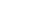 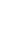 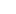 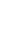 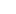 Задачи:
Развитие персонала –создание карьерных траекторий на предприятиях
Улучшение условий труда
Повышение заработной платы молодым специалистам
Мероприятия по профориентации среди молодежи
Оптимизация образовательных программ – связь строительной отрасли и образовательного сектора, практико-ориентированный подход
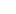 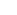 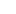 Образовательный консорциум
Отраслевой консорциум профессиональных образовательных организаций среднего профессионального образования «Техника и технологии строительства»

Базовая организация: НОСТРОЙ

Учредители: ФАУ «РосКапСтрой», НИУ МГСУ, ФГБОУ ДПО ИРПО, НОПРИЗ

Консорциум взаимодействует:                                    с Общественными советами Минстроя России и Минпросвещения России
Формирование единого открытого образовательного пространства, обеспечивающего возможность получения образования путем построения индивидуальных образовательных траекторий
Адаптация образовательных организаций СПО и их выпускников к требованиям рынка и строительной отрасли
Участие работодателей                           в программах развития образовательных организаций СПО, в том числе                                  ФП «Профессионалитет»
Повышение у студентов мотивации к освоению профессии (специальности), в том числе проведение профориентационной работы со студентами и школьниками
Создание эффективной системы партнерства с образовательными организациями среднего профессионального образования, предприятиями строительной отрасли и отраслевыми объединениями, для повышения уровня подготовки кадров